Комитет по образованию администрации Волховского муниципального районаМуниципальный родительский совет
18 апреля 2024 года
Итоги Всероссийской олимпиады школьников за 2023-2024 учебный год
Муниципальный родительский совет
18 апреля 2024 года
В Волховском районе Олимпиада проводилась по 21 общеобразовательному предмету
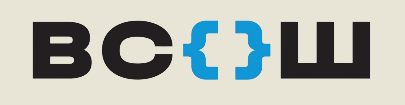 Этапы Всероссийской олимпиады школьников
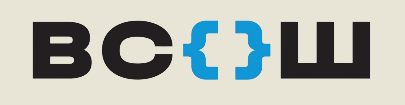 Показатели участия обучающихся в школьном этапе Олимпиады
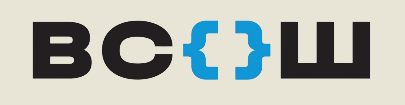 Показатели участия обучающихся в муниципальном этапе Олимпиады ады
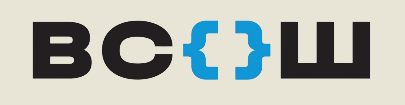 Показатели участия обучающихся в региональном этапе Олимпиады
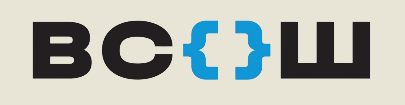 Призеры регионального этапа ВсОШ 2023-2024
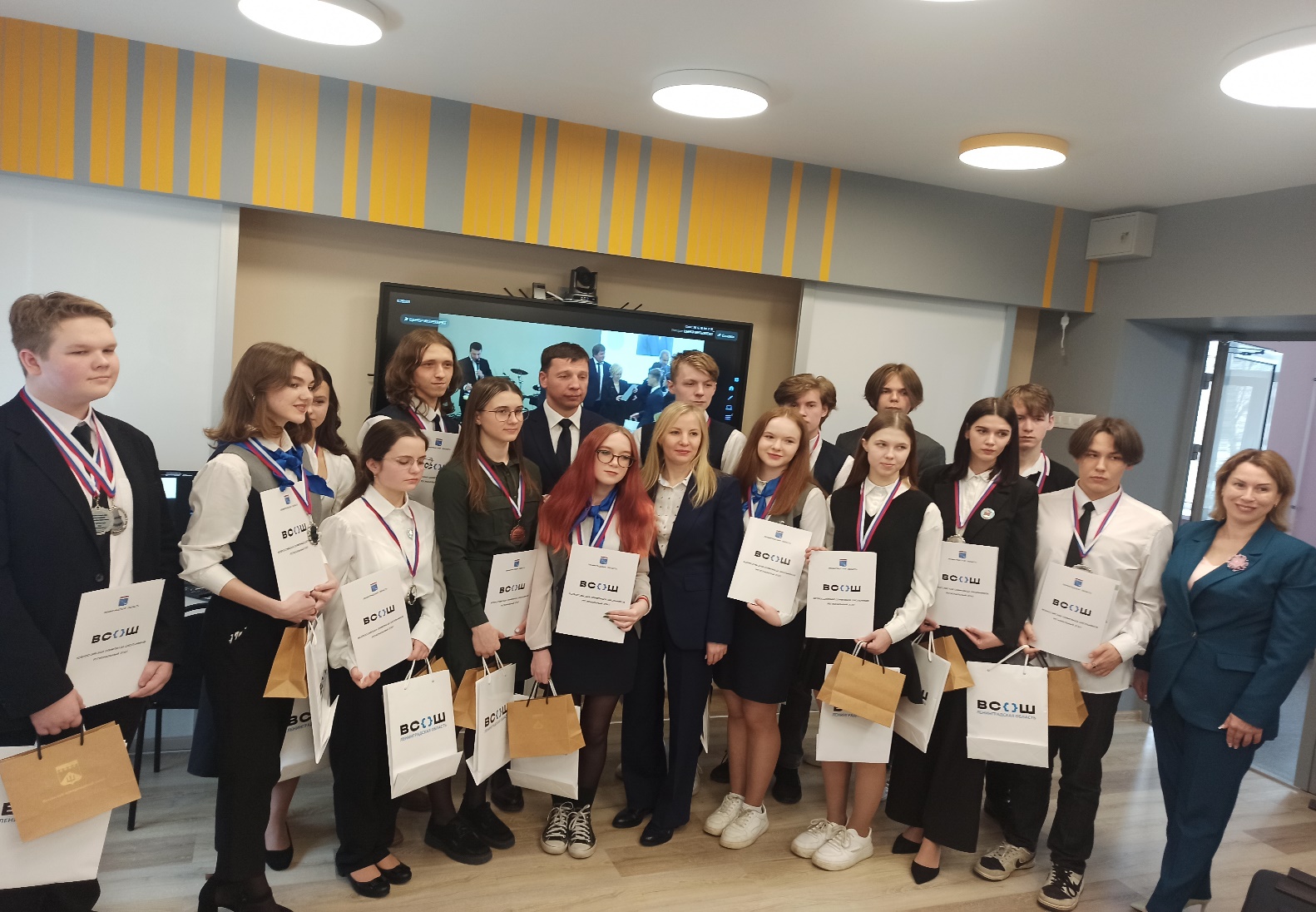 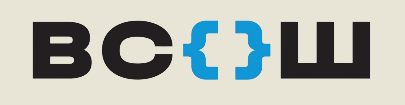 Спасибо за внимание!
Муниципальный родительский совет
18 апреля 2024 года